Best Polymer Producers Awards for Europe
An initiative by the Polymers for Europe Alliance
Structure
Best Polymer Producers Awards for Europe

Background
Overview
Awards
Rating procedure
Criteria
Contact
Polymers for Europe Alliance
2
Best Polymer Producers Awards for Europe- Background
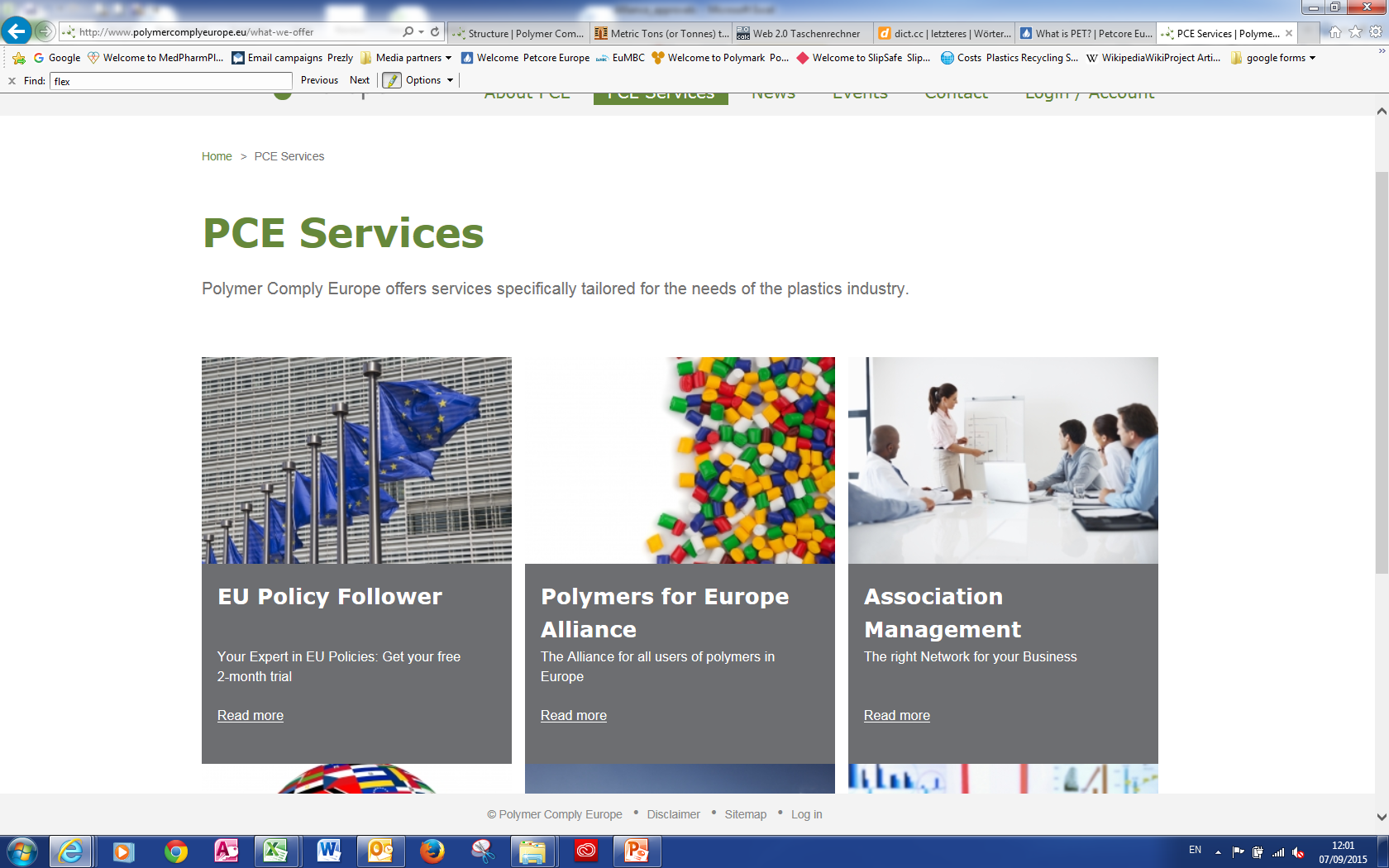 What is the Polymers for Europe Alliance?

The European Plastics Converters association (EuPC) decided during its General Assembly in May 2015 to initiate the Polymers for Europe Alliance, an online information platform free of charge, confidential and open to all parties who have an interest in the competitive conversion of polymers in Europe. 

The platform is chaired by Ron Marsh, Board member of EuPC.

Website: http://www.polymercomplyeurope.eu/what-we-offer/polymers-europe-alliance
Polymers for Europe Alliance
3
Best Polymer Producers Awards for Europe- Overview
What are the Best Polymer Producers Awards for Europe?
Objective: Re-establish a constructive dialogue and a good relationship / communication between suppliers & users of polymers.

Voters: All users of polymers in Europe have the opportunity to rate their suppliers regarding their performance during the last 12 months:
Condition: Approved registration to the Polymers for Europe Alliance
Link to registration: http://www.polymercomplyeurope.eu/node/210/register 
Confidentiality of voters is guaranteed 

Launch of voting: 1 February 2023

Awards ceremony: during Gala Dinner of the European Plastics Converters (EuPC) Annual Meeting on the on the 23rd May 2023 in Lyon. 
Voting system: Online confidential rating tool is hosted in the Polymers for Europe Alliance extranet on the Polymer Comply Europe website.
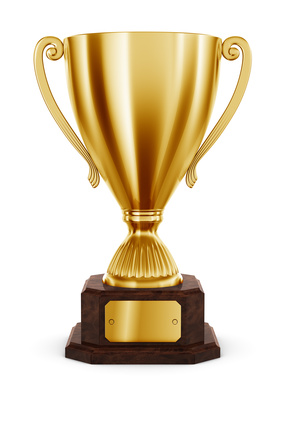 Polymers for Europe Alliance
4
Best Polymer Producers Awards for Europe- Awards
13 Awards:

12 categories: PP, HDPE, LDPE, LLDPE, PET, PVC, PS & EPS, PC, ABS, EVA, EVOH and specialty polymers

One additional overall Award covering all categories: for 2022, this will be the criterion“Commitment to the European Market’’
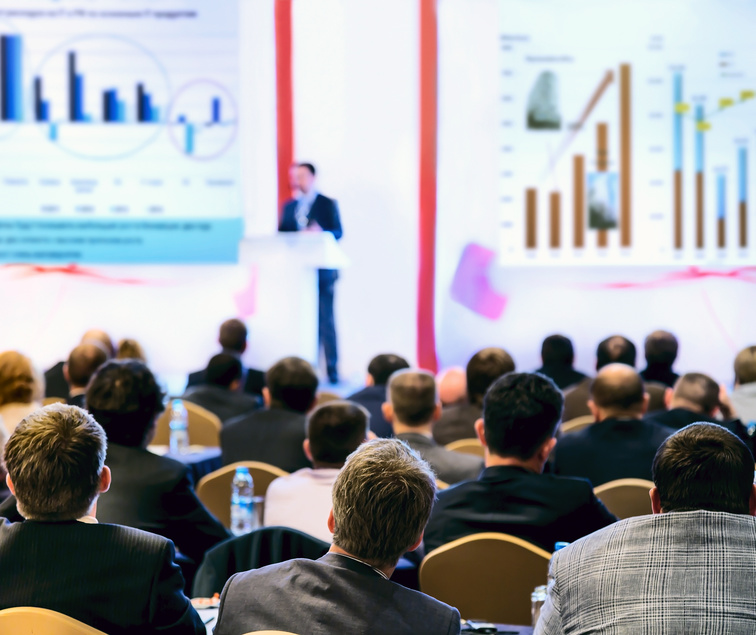 Polymers for Europe Alliance
5
Best Polymer Producers Awards for Europe- Rating procedure
Plastics converters will be able to rate ALL their suppliers per polymer type*.

The specific supplier will be rated according to 6 criteria. There will be an indicative content provided for each criterion in the rating tool. Each criterion is rated on a scale from 1 star “insufficient performance" to 5 stars “very good performance". 

Once the information has been filled in by plastics converters all over Europe during a period of three months, the voting will be automatically saved and will be subject to final evaluation at the end of April.


*list provided by Polyglobe
Polymers for Europe Alliance
6
Best Polymer Producers Awards for Europe- Criteria
In total six criteria for rating the suppliers:

Delivery Reliability:
Supplier demonstrated commitment to support European converters demand over export when demand high/supply tight
Level of Support during Shortage of Supply
Reliability of supply against existing contractual agreements
Commitment to helping obtain material during emergencies
No additional costs due to delivery problems by the supplier
Supplier meeting the agreed deadlines
Flexibility of supplier in terms of delivery

Quality:
Material performance
Quality problems
Material quality corresponding to what had been ordered
Additional costs due to quality problems/non-conformity from the supplier's side

Communication:
On time information about delivery problems by the supplier
Transparent communication about maintenance planning, FM or delivery problems by the supplier
Supplier considering you as a valued customer
Polymers for Europe Alliance
7
Best Polymer Producers Awards for Europe- Criteria
4.        Innovation:
Supplier engaging in technical innovation
Supplier engaging in market innovation contributing to the European market
Supplier involved in collaborative projects in the value chain


5.        Circularity:
Supplier assisting in developing new recycling technologies
Suppliers promoting mass balance approach for polymers only excluding fuel

6.        Commitment of the European Market :
Level of suppliers’ willingness to invest in Europe
Suppliers' plans to increase and modernise capacity in Europe
Polymers for Europe Alliance
8
Polymer Comply Europe
Address: 
Avenue de Cortenbergh 71, 1000
Brussels - Belgium

Contact: Norberto Fernández Soriano 

Phone: +32 2 732 41 24
Email: info@polymersforeuropealliance.eu
Website: https://www.polymercomplyeurope.eu/
Polymers for Europe Alliance
9